China STM Focus
——One Stop Access Platform for English Academic Resources in China
http://cstm.cnki.net/
Outline
——China STM Focus
1.Introduction
2.Advantages
3.Main Functions
4.Service Mode
PPT模板下载：www.1ppt.com/moban/     行业PPT模板：www.1ppt.com/hangye/ 
节日PPT模板：www.1ppt.com/jieri/           PPT素材下载：www.1ppt.com/sucai/
PPT背景图片：www.1ppt.com/beijing/      PPT图表下载：www.1ppt.com/tubiao/      
优秀PPT下载：www.1ppt.com/xiazai/        PPT教程： www.1ppt.com/powerpoint/      
Word教程： www.1ppt.com/word/              Excel教程：www.1ppt.com/excel/  
资料下载：www.1ppt.com/ziliao/                PPT课件下载：www.1ppt.com/kejian/ 
范文下载：www.1ppt.com/fanwen/             试卷下载：www.1ppt.com/shiti/  
教案下载：www.1ppt.com/jiaoan/
PPT模板下载：www.1ppt.com/moban/     行业PPT模板：www.1ppt.com/hangye/ 
节日PPT模板：www.1ppt.com/jieri/           PPT素材下载：www.1ppt.com/sucai/
PPT背景图片：www.1ppt.com/beijing/      PPT图表下载：www.1ppt.com/tubiao/      
优秀PPT下载：www.1ppt.com/xiazai/        PPT教程： www.1ppt.com/powerpoint/      
Word教程： www.1ppt.com/word/              Excel教程：www.1ppt.com/excel/  
资料下载：www.1ppt.com/ziliao/                PPT课件下载：www.1ppt.com/kejian/ 
范文下载：www.1ppt.com/fanwen/             试卷下载：www.1ppt.com/shiti/  
教案下载：www.1ppt.com/jiaoan/
Vision
——China STM Focus
Build an one-stop access platform for all English academic resources in China
Offer a useful tool for English users to learn China's latest academic trends and achievements
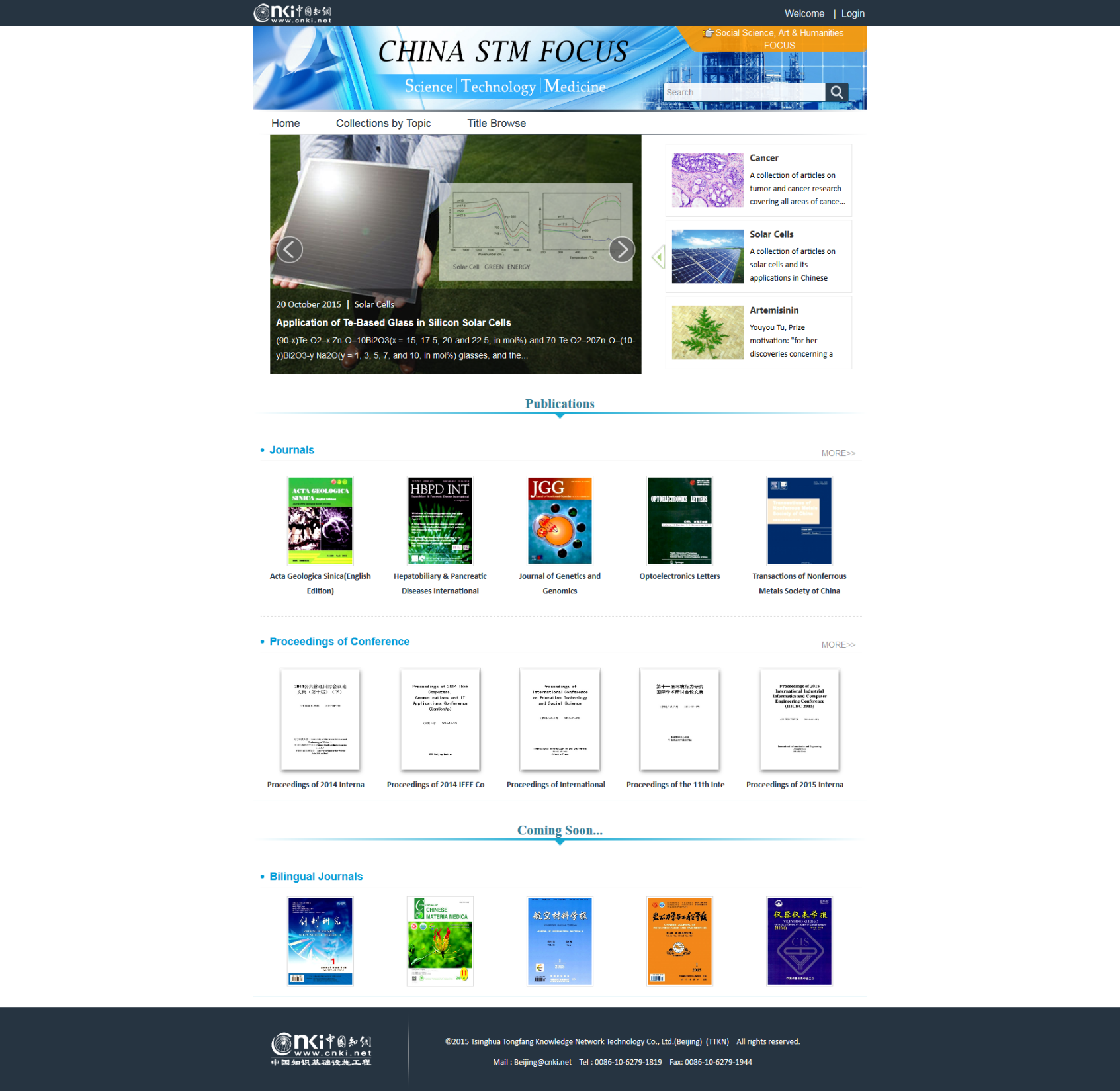 Introduction
Advantages
Integrated, Comprehensive
Professional Editing
Free articles Recommendation
Affordable Subscription Rate
Integrated and Comprehensive Resource
Journals

Full-text in English;
198 titles with 313 thousand articles;
Year Coverage: 1935-2015
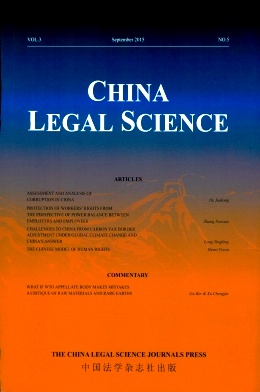 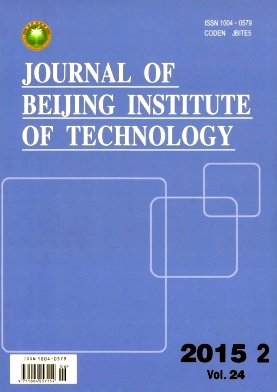 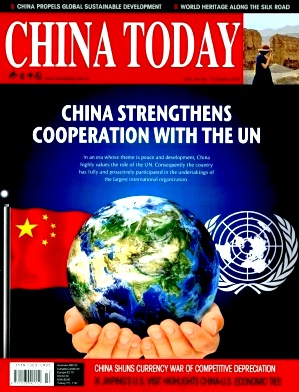 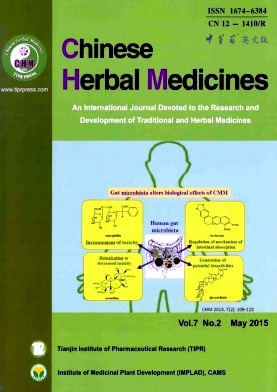 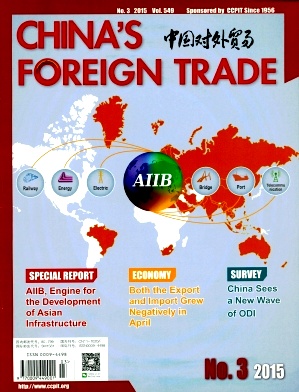 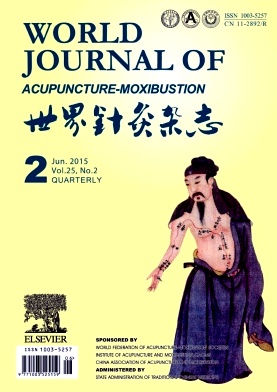 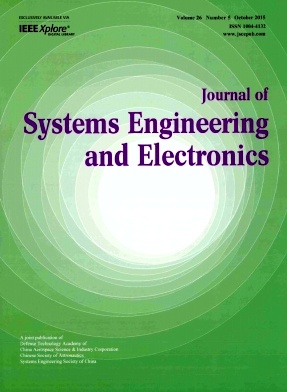 Proceedings

Full-text in English;
2317 Proceedings with 273 thousand articles;
Year Coverage: 1985-2015
Resource Distribution by Series:
Free Articles Recommendation
Academic hot topics
Latest publication from China's English Journals
Free Online-reading of recommended articles
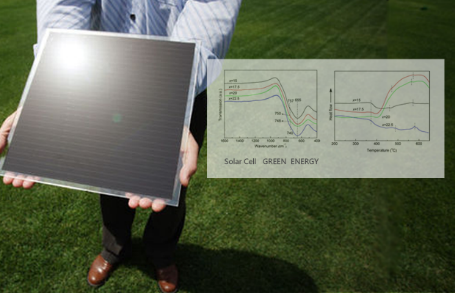 Solar Cells
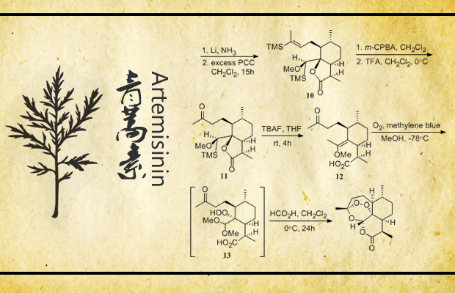 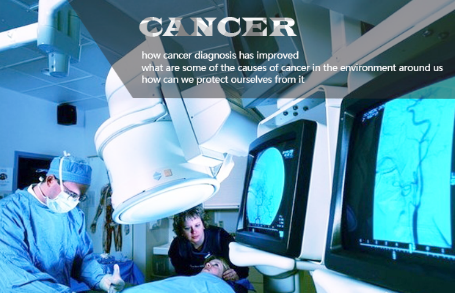 Cancer
Artemisinin
Professional Edition & Composing 
(for the free online reading part)
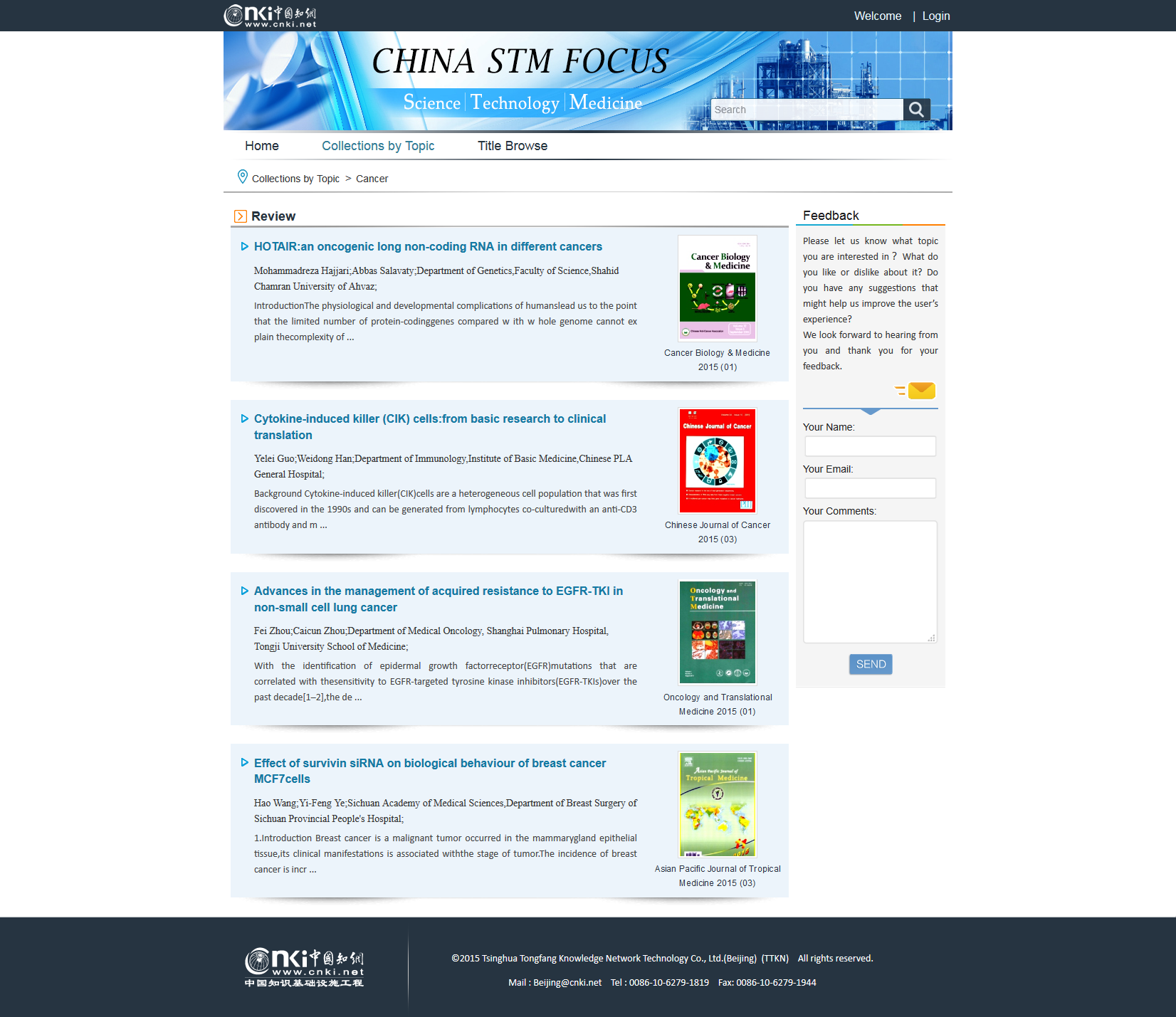 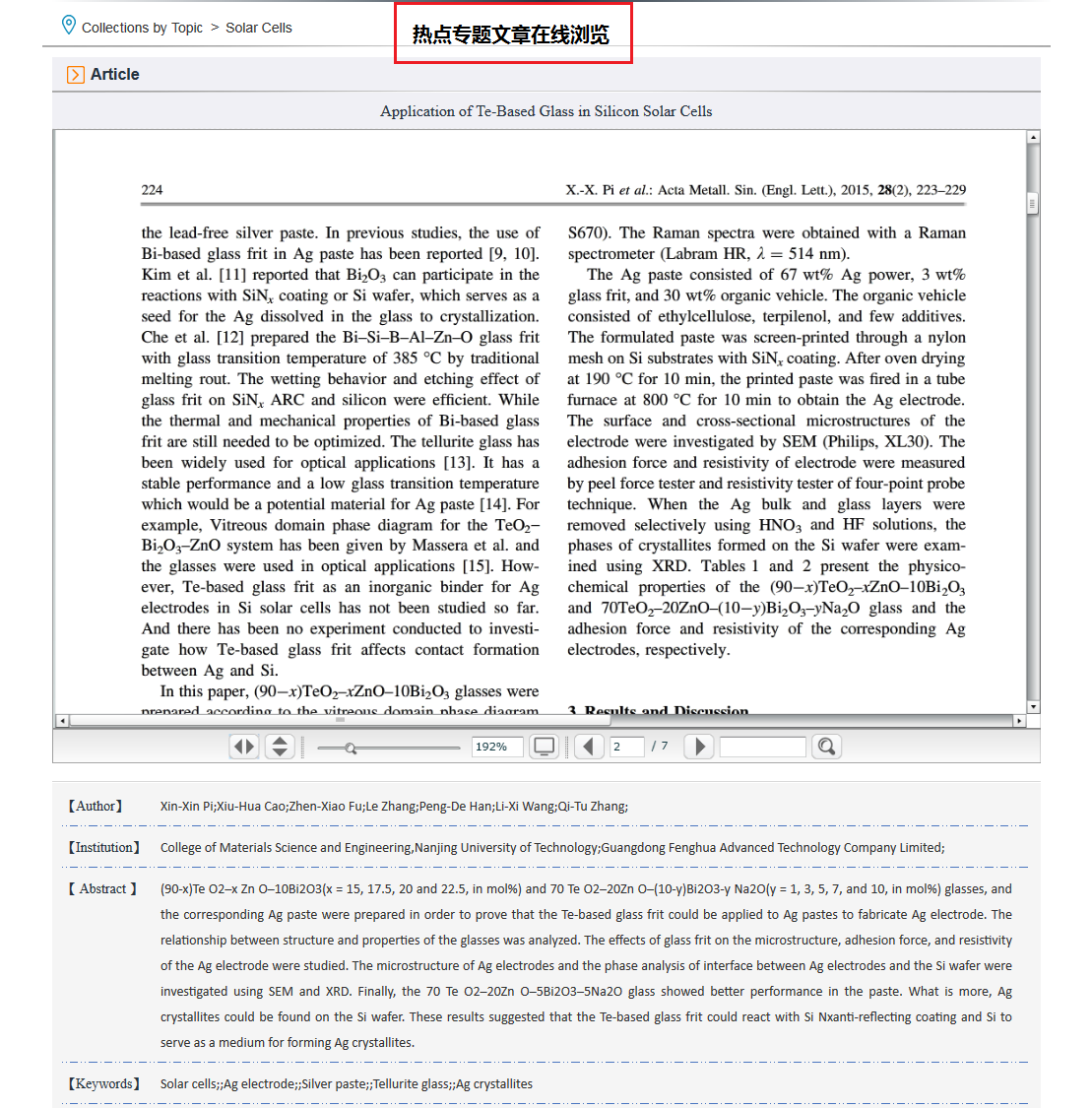 Main Functions
Retrieval
Journals/ Proceedings Navigation
My Account
CNKI Knowledge Node
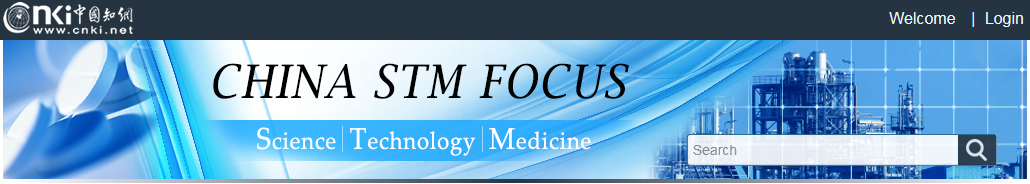 Retrieval: One-stop Search
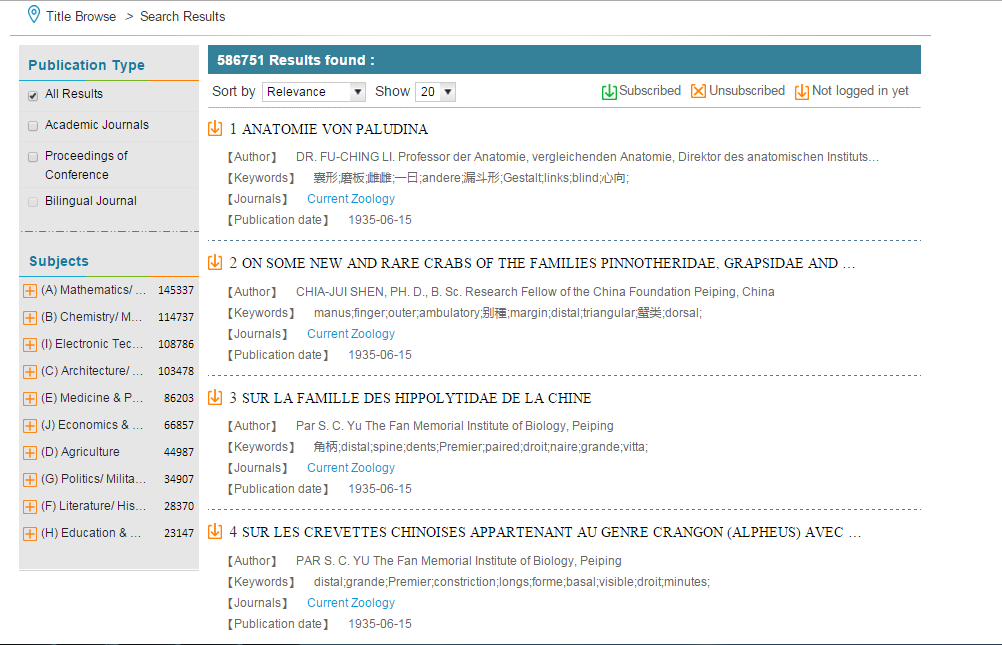 Search by Document Type
Search by Subject
Sort the results by relevance/ Publication Date
Download directly
Journals/ Proceedings Navigation
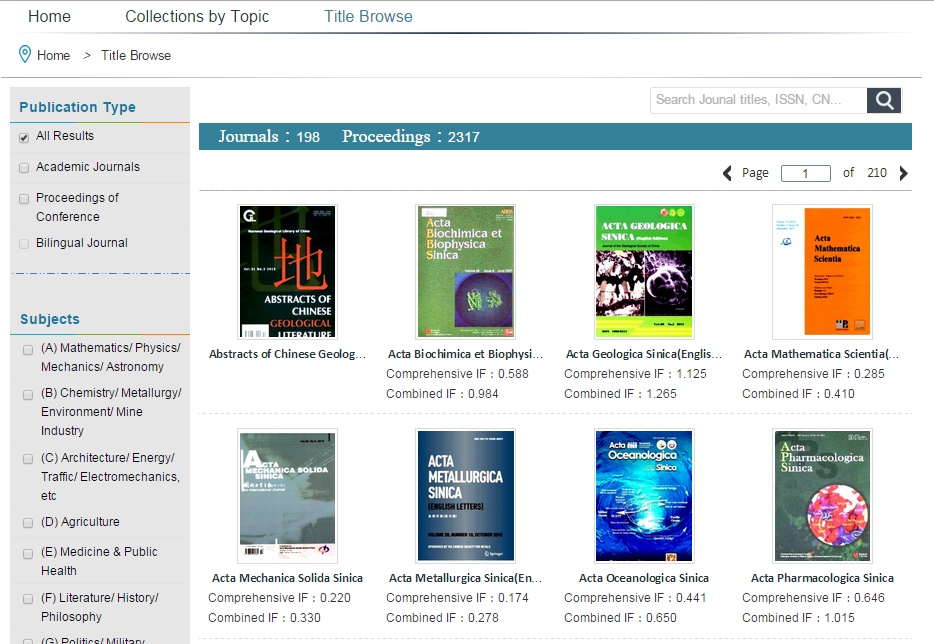 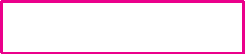 Finding a journal/ Proceeding
Choose Publication Type
Choose under a special Subject
CNKI Knowledge Node
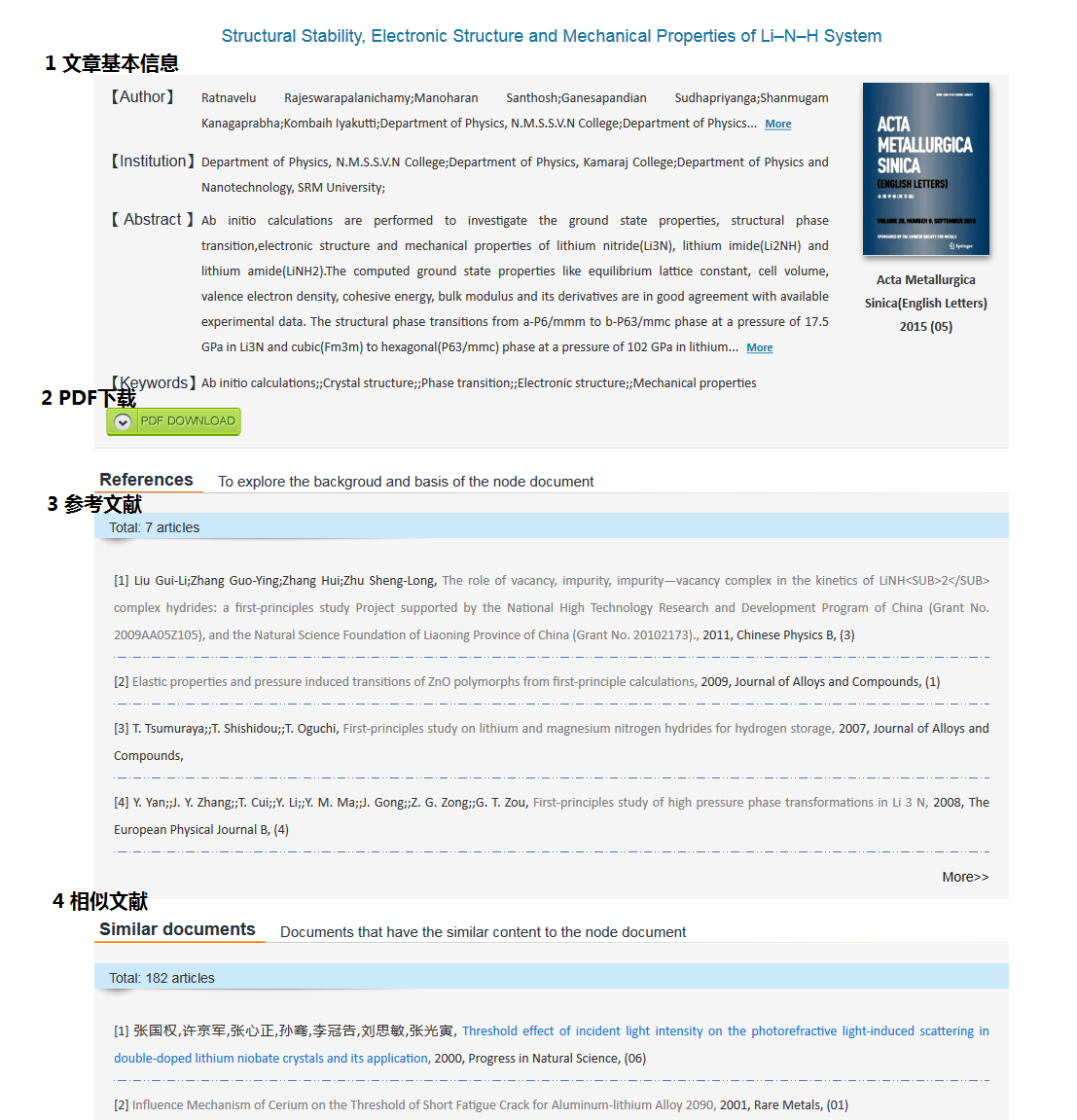 Author, Institution, Abstract, Keywords
Reference
Similar Articles
Live Link to connect other CNKI articles
Service Mode
Journals
1. Annual subscription (all journals collection)
2. Subscribing by Series
3. Subscribing to single journals

Proceedings
1. Annual subscription (all proceedings collection)
http://cstm.cnki.net/
Thank you！
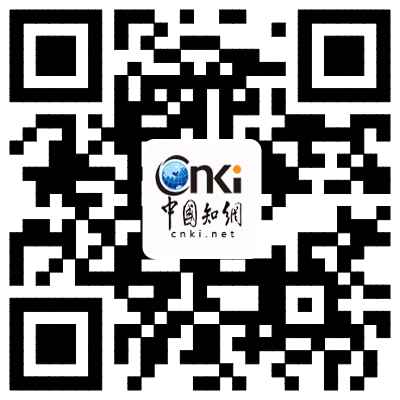